Název školy: ZŠ A MŠ ÚDOLÍ DESNÉ, DRUŽSTEVNÍ 125, RAPOTÍN
Název projektu: Ve svazkové škole aktivně - interaktivněČíslo projektu: CZ.1.07/1.4.00/21.3465 
Autor: Mgr. Jana Učňová
Tematický okruh: Název: EU OPVK VY_32_INOVACE_08_SPOLEČNÝ_DĚLITEL
Vytvořeno: 
-březen 2014
Anotace: 
-tato prezentace slouží žákům k seznámení s učivem společný dělitel, pojmem samotným, procvičování na příkladech; doporučuji tento materiál k úvodu do látky, procvičování, nebo domácí samostatné přípravě žáků
Zdroj:
HERMAN. Matematika: dělitelnost. 2. vyd. Praha: Prometheus, 2003, 100 s. Učebnice pro základní školy (Prometheus). ISBN 80-719-6261-9
TAIŠL, VOJÁČEK. Aritmetika pro sedmý ročník. 12. vyd. Praha: SPN, 1975, 150 s. Učebnice pro základní devítileté školy (SPN). ISBN 14-409-75
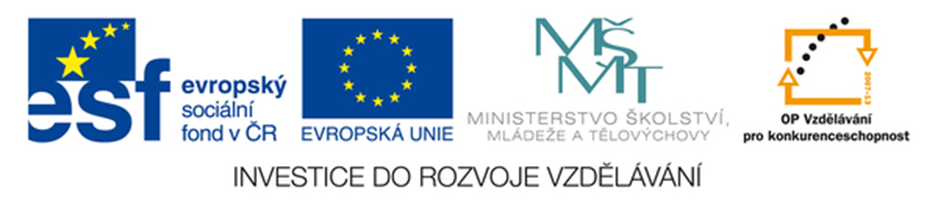 Malé opakování na začátek
Pokud dělení a : b vychází beze zbytku, říkáme, že číslo a je dělitelné číslem b.
Co je dělitel čísla?
Znaky dělitelnosti, které již umíte, nám mohou pomoci při hledání společných dělitelů dvou nebo více čísel.

Například víme, že číslo 12 má tyto dělitele: 1, 2, 3, 4, 6, 12

a číslo 16 má takovéto dělitele: 1, 2, 4, 8, 16.

Jistě umíte vybrat taková čísla, která jsou děliteli čísla 12 i 16.

Jsou to: 1, 2, 4.
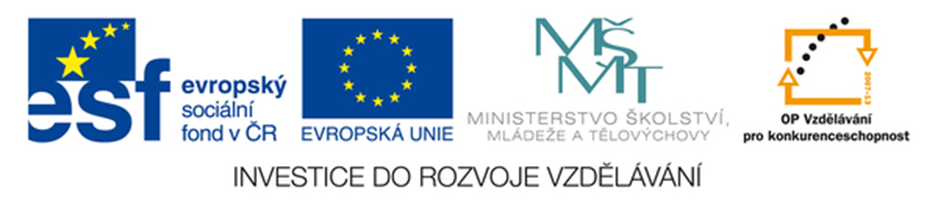 Teorie – Společný dělitel?
Společný dělitel dvou nebo více čísel je takové číslo, které dělí každé z těchto čísel.
Největší společný dělitel dvou nebo více čísel je číslo, které je ze společných dělitelů těchto čísel největší.
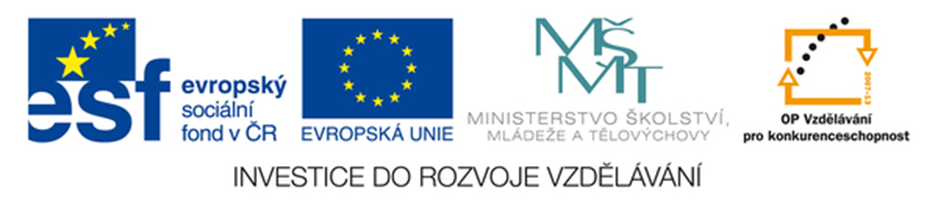 Při hledání největšího společného dělitele můžeme vepsat všechny společné dělitele dané skupiny čísel a vybrat z nich největší číslo, jak je to patrné z následující tabulky:
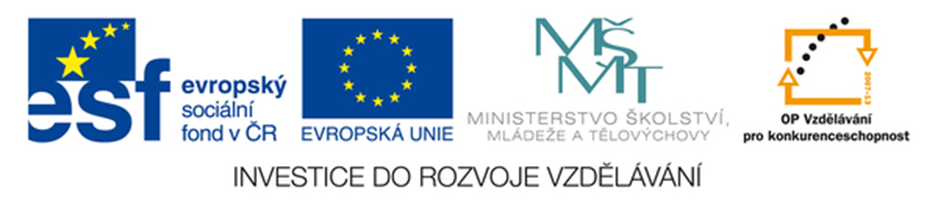 Matematická symbolika - označení
V úvodu jsme si na příkladu nastínili, jak využíváme znaky dělitelnosti při nacházení dělitelů.

Na stejném příkladu si ukážeme, jak se největší společný dělitel v matematice značí.

V mnoha případech je největší společný dělitel tím nejdůležitějším dělitelem.
Pro zkrácení zápisu při hledání největšího společného dělitele daných čísel se používá tento zápis:

D (12, 16) = 4

Používáme velké tiskací D (největší, proto velké písmeno).
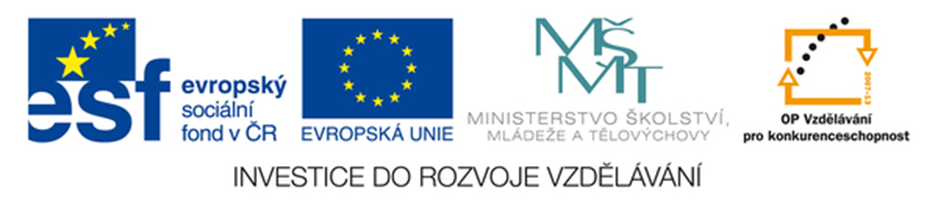 Určete zpaměti:

D (6, 12) = 			D (21, 42) =
	

D (5, 15) =			D (17, 51) =


D (12, 16) = 			D (40, 48) =


D (6, 10) =			D ( 30, 45) =


D (6, 24, 60) =			D (10, 20, 40) =
6
21
5
17
8
4
2
15
6
10
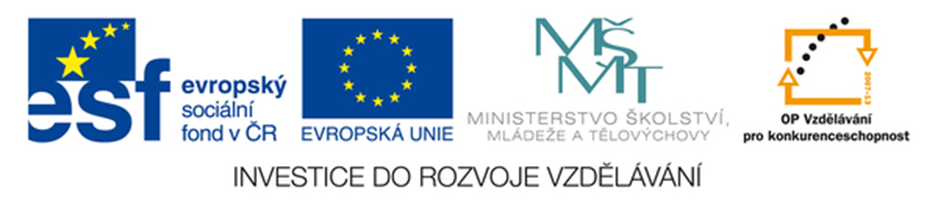 Cvičení
1. Zjistěte D (64, 96).


2. Určete D (124, 312).


3. Pokuste se najít D (48, 72, 120).


4. Najděte D (84, 385, 450).
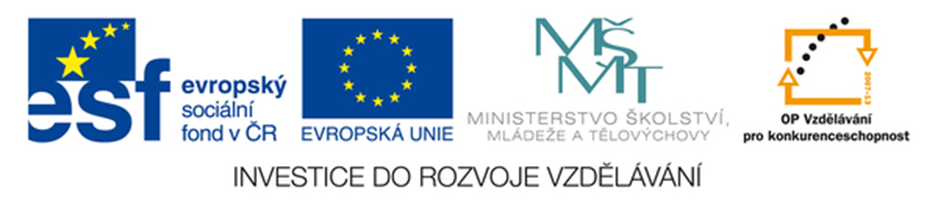 Cvičení - řešení
Příklad 1: Zjistěte D (64, 96).

64 = 2 . 32 = 2 . 2 . 16 = 2 . 2 . 2 . 8 = 2 . 2 . 2 . 2 . 4 = 2 . 2 . 2 . 2 . 2 . 2

96 = 2 . 48 = 2 . 2 . 24 = 2 . 2 . 2 . 12 = 2 . 2 . 2 . 2 . 6 = 2 . 2 . 2 . 2 . 2 . 3

D(64, 96) = 2 . 2 . 2 . 2 . 2 = 32

D (64, 96) = 32
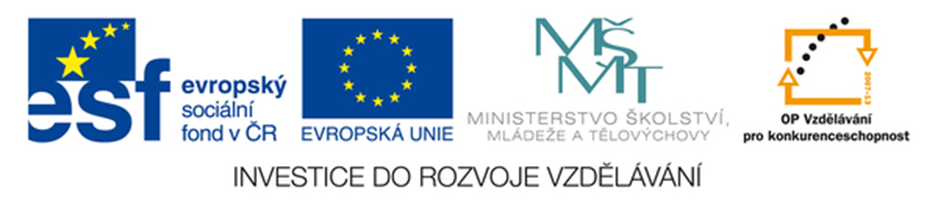 Příklad 2: Určete D (124, 312).

124 = 2 . 62 = 2 . 2 . 31

312 = 2 . 156 = 2 . 2. 78 = 2 . 2 . 2 . 39 = 2 . 2 . 2 . 3 . 13 

D(124, 312) = 2 . 2 = 4

D (124, 312) = 4
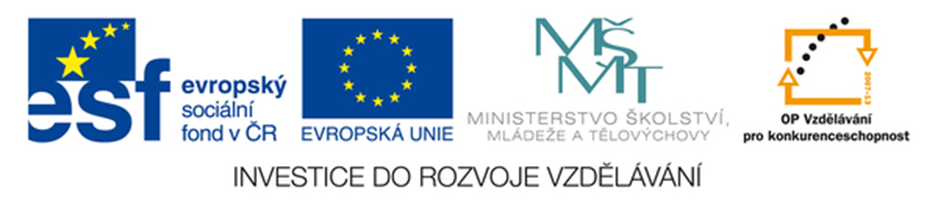 Příklad 4: Najděte D (84, 385, 450).

84 = 2 . 42 = 2 . 2 . 21 = 2 . 2 . 3 . 7

385 = 5 . 75 = 5 . 5 . 15 = 5 . 5 . 3 . 5 = 3 . 5 . 5 . 5

450 = 2 . 225 = 2 . 5 . 45 = 2 . 5 . 5 . 9 = 2 . 5 . 5 . 3 . 3 = 2 . 3 . 3 . 5 . 5

D(84, 385, 450) = 3

D (84, 385, 450) = 3
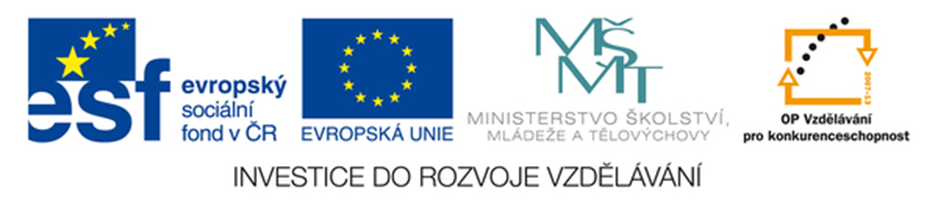 Příklad 3: Pokuste se najít D (48, 72, 120).

48 = 2 . 24 = 2 . 2 . 12 = 2 . 2 . 2 . 6 = 2 . 2 . 2 . 2 . 3

72 = 2 . 36 = 2 . 2 . 18 = 2 . 2 . 2 . 9 = 2 . 2 . 2 . 3 . 3

120 = 2 . 60 = 2 . 2 . 30 = 2 . 2 . 2 . 15 = 2 . 2 . 2 . 3 . 5

D(48, 72, 120) = 2 . 2 . 2 . 3

D (48, 72, 120) = 24
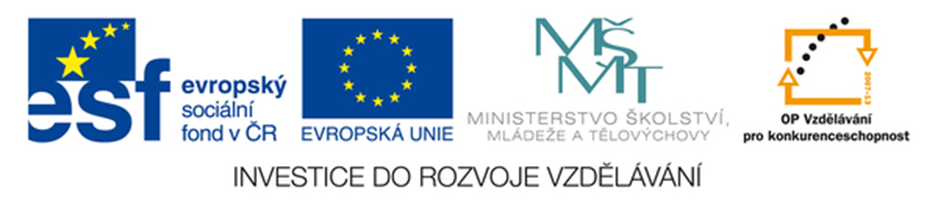 Příklady k ověření znalostí
1. Odpovězte na dané otázky a své odpovědi zdůvodněte:
Může být největším společným dělitelem skupiny čísel číslo 1?

Je společným dělitelem dvou sudých čísel vždy číslo 2?

Je největším společným dělitelem dvou sudých čísel vždy číslo 2?

Může být největším společným dělitelem dvou sudých čísel číslo 1?

Je číslo 1 společným dělitelem jakékoliv skupiny čísel,?

2. Čokoláda o rozměrech 14 cm a 6 cm má čtvercové dílky. Jakého maximálního celočíselného rozměru mohou tyto dílky být? Kolik dílků má tato čokoláda?
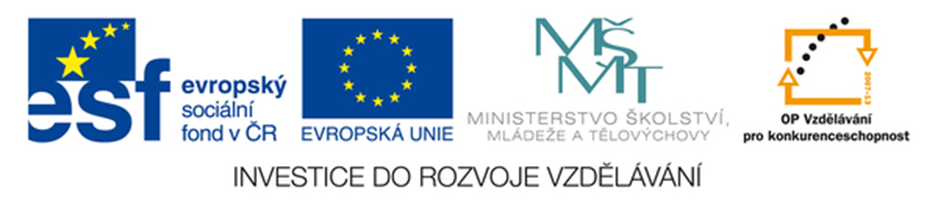 3. Pokuste se papír formátu 21 x 30 cm rozstříhat na co největší čtverce tak, aby nevznikl žádný odpad. Kolik čtverců dostanete a jaký budou mít rozměr?
Největší společný dělitel skupiny čísel je součin všech společných prvočinitelů vybraných z rozkladů jednotlivých čísel. Abychom zjistili, kolikrát se které prvočíslo bude v tomto rozkladu vyskytovat, určíme, kolikrát se vyskytuje v jednotlivých rozkladech. Z těchto počtů vybereme nejmenší a tolikrát toto prvočíslo zahrneme do výsledného součinu.
Pokud se stane, že daná skupina čísel žádného společného prvočinitele nemá, je největším společným dělitelem takových čísel číslo 1.
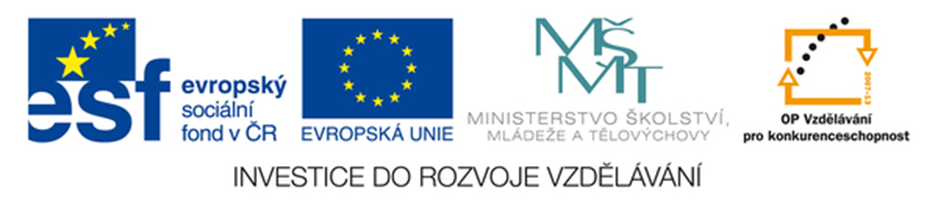